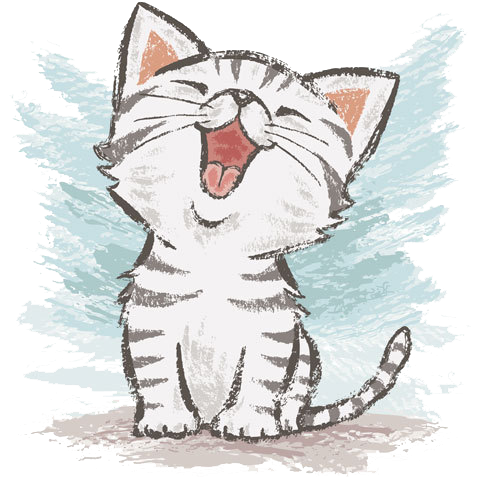 202X
可爱猫咪儿童课件模板
商务总结/各类汇报/毕业答辩/通用模板
教师：喜爱PPT
目录
CONTENTS
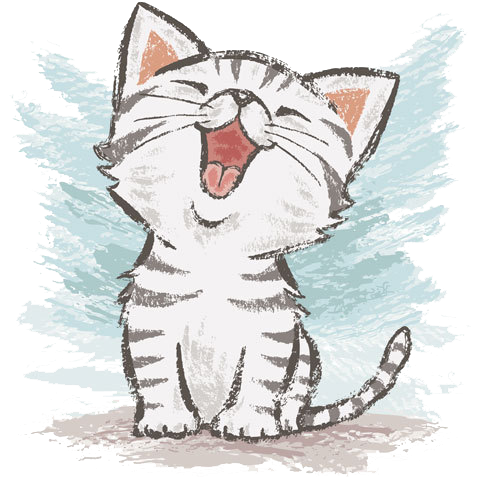 01
02
03
04
点击添加你的目录标题
点击添加你的目录标题
点击添加你的目录标题
点击添加你的目录标题
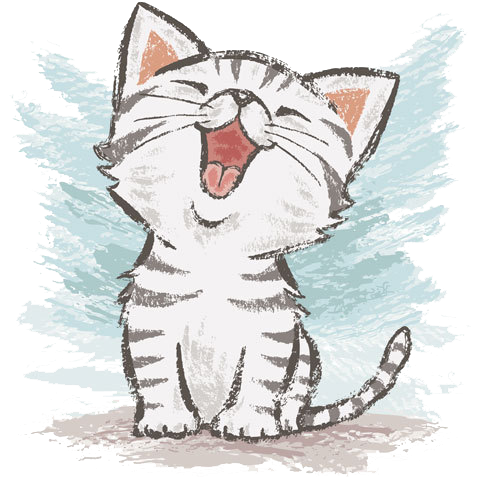 01
点击添加你的目录标题
此处添加标题
此处添加标题
此处添加标题
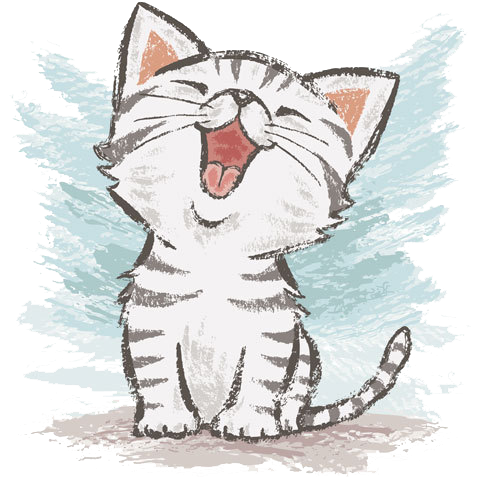 点击输入详细内容，添加你的具体内容。点击输入详细内容，添加你的具体内容。
点击输入详细内容，添加你的具体内容。点击输入详细内容，添加你的具体内容。
点击输入详细内容，添加你的具体内容。点击输入详细内容，添加你的具体内容。
点此添加你的标题
点击输入详细内容，添加你的具体内容。点击输入详细内容。
点击输入详细内容，添加你的具体内容。点击输入详细内容。
点此添加你的标题
点击输入详细内容，添加你的具体内容。点击输入详细内容。
点击输入详细内容，添加你的具体内容。点击输入详细内容。
点此添加你的标题
添加标题
添加标题
添加标题
点击输入详细内容，添加你的具体内容。
点击输入详细内容，添加你的具体内容。
点击输入详细内容，添加你的具体内容。
点击输入详细内容，添加你的具体内容。点击输入详细内容，添加你的具体内容。
点击输入详细内容，添加你的具体内容。点击输入详细内容，添加你的具体内容。
点此添加你的标题
点击输入详细内容，添加你的具体内容。点击输入详细内容，添加你的具体内容。
点击输入详细内容，添加你的具体内容。点击输入详细内容，添加你的具体内容。
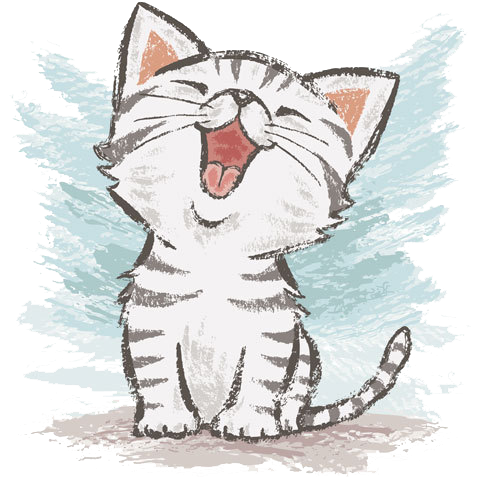 02
点击添加你的目录标题
单击此处添加标题
点击输入详细内容，添加你的具体内容。点击输入详细内容，添加你的具体内容。
单击此处添加标题
点此添加你的标题
点击输入详细内容，添加你的具体内容。点击输入详细内容，添加你的具体内容。
单击此处添加标题
点击输入详细内容，添加你的具体内容。点击输入详细内容，添加你的具体内容。
单击此处添加标题
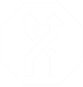 点此添加你的标题
点击输入详细内容，添加你的具体内容。点击输入详细内容，添加你的具体内容。点击输入详细内容，添加你的具体内容。
单击此处添加标题
点击输入详细内容，添加你的具体内容。点击输入详细内容，添加你的具体内容。点击输入详细内容，添加你的具体内容。
04
03
01
02
点此添加你的标题
输入标题
输入标题
输入标题
输入标题
点击输入详细内容，添加你的具体内容。点击输入详细内容，添加你的具体内容。
点击输入详细内容，添加你的具体内容。点击输入详细内容，添加你的具体内容。
点击输入详细内容，添加你的具体内容。点击输入详细内容，添加你的具体内容。
点击输入详细内容，添加你的具体内容。点击输入详细内容，添加你的具体内容。
点击输入详细内容，添加你的具体内容。点击输入详细内容，添加你的具体内容。
输入标题
输入标题
点此添加你的标题
点击输入详细内容，添加你的具体内容。点击输入详细内容，添加你的具体内容。
点击输入详细内容，添加你的具体内容。点击输入详细内容，添加你的具体内容。
输入标题
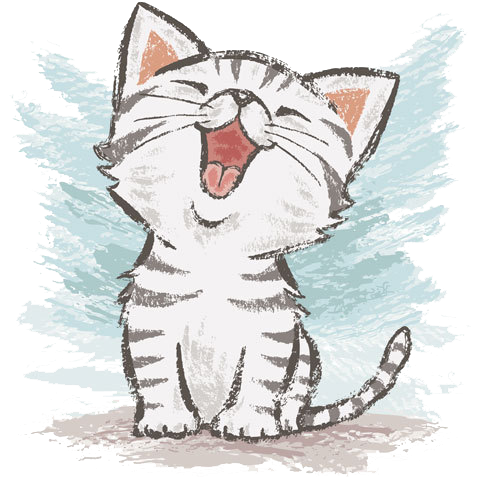 03
点击添加你的目录标题
2018年
2018年
2014年
2018年
2018年
点击输入详细内容，添加你的具体内容。
点击输入详细内容，添加你的具体内容。
点击输入详细内容，添加你的具体内容。
点击输入详细内容，添加你的具体内容。
点击输入详细内容，添加你的具体内容。
点此添加你的标题
单击此处添加标题
点击输入详细内容，添加你的具体内容。点击输入详细内容，添加你的具体内容。点击输入详细内容，添加你的具体内容。点击输入详细内容，添加你的具体内容。
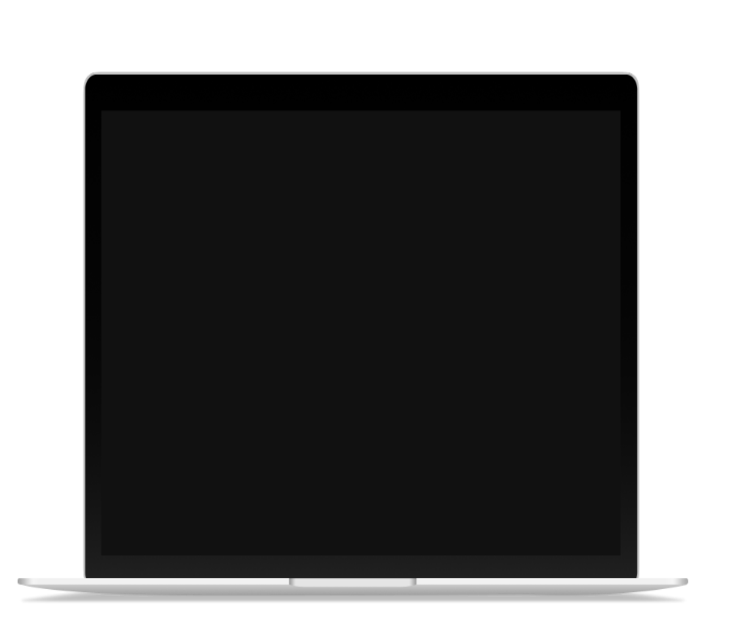 点击输入详细内容，添加你的具体内容。点击输入详细内容，添加你的具体内容。点击输入详细内容，添加你的具体内容。
点此添加你的标题
点击输入详细内容，添加你的具体内容。点击输入详细内容，添加你的具体内容。点击输入详细内容，添加你的具体内容。
单击此处添加标题
添加内容
点击输入详细内容，添加你的具体内容。点击输入详细内容，添加你的具体内容。点击输入详细内容，添加你的具体内容。点击输入详细内容，添加你的具体内容。
点此添加你的标题
添加内容
单击此处添加标题
点击输入详细内容，添加你的具体内容。点击输入详细内容，添加你的具体内容。点击输入详细内容，添加你的具体内容。点击输入详细内容，添加你的具体内容。
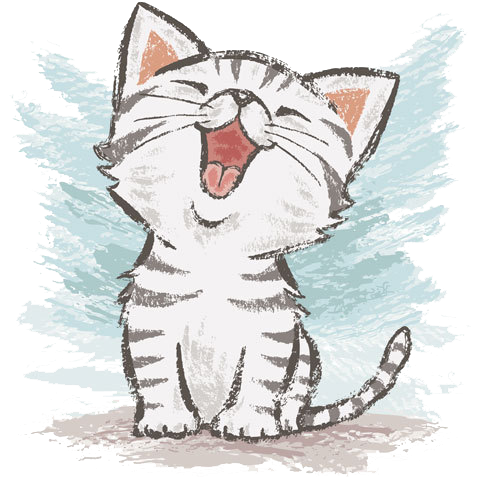 04
点击添加你的目录标题
输入标题
点击输入详细内容，添加你的具体内容。点击输入详细内容，添加你的具体内容。
点此添加你的标题
点击输入详细内容，添加你的具体内容。点击输入详细内容，添加你的具体内容。
添加内容
点击输入详细内容，添加你的具体内容。点击输入详细内容，添加你的具体内容。点击输入详细内容，添加你的具体内容。
点此添加你的标题
点击输入详细内容，添加你的具体内容。点击输入详细内容，添加你的具体内容。点击输入详细内容，添加你的具体内容。
添加内容
添加内容
单击此处添加标题
单击此处添加标题
点击输入详细内容，添加你的具体内容。
单击此处添加标题
点击输入详细内容，添加你的具体内容。
单击此处添加标题
点此添加你的标题
点击输入详细内容，添加你的具体内容。
点击输入详细内容，添加你的具体内容。
单击此处添加标题
单击此处添加标题
单击此处添加标题
点击输入详细内容，添加你的具体内容。点击输入详细内容，添加你的具体内容。点击输入详细内容，添加你的具体内容。
点击输入详细内容，添加你的具体内容。点击输入详细内容，添加你的具体内容。点击输入详细内容，添加你的具体内容。
点击输入详细内容，添加你的具体内容。点击输入详细内容，添加你的具体内容。点击输入详细内容，添加你的具体内容。
点此添加你的标题
单击此处添加标题
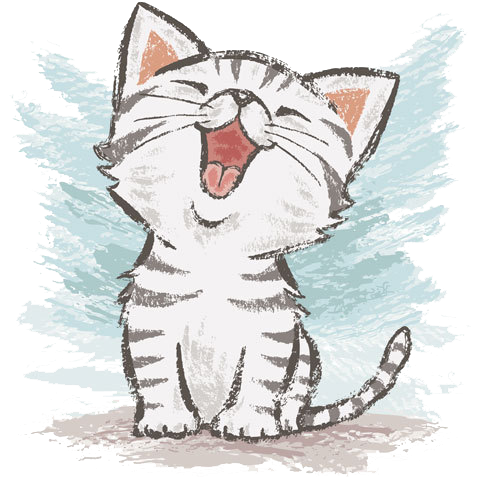 202X
衷心感谢您的聆听
Thanks for your listening
教师：喜爱PPT